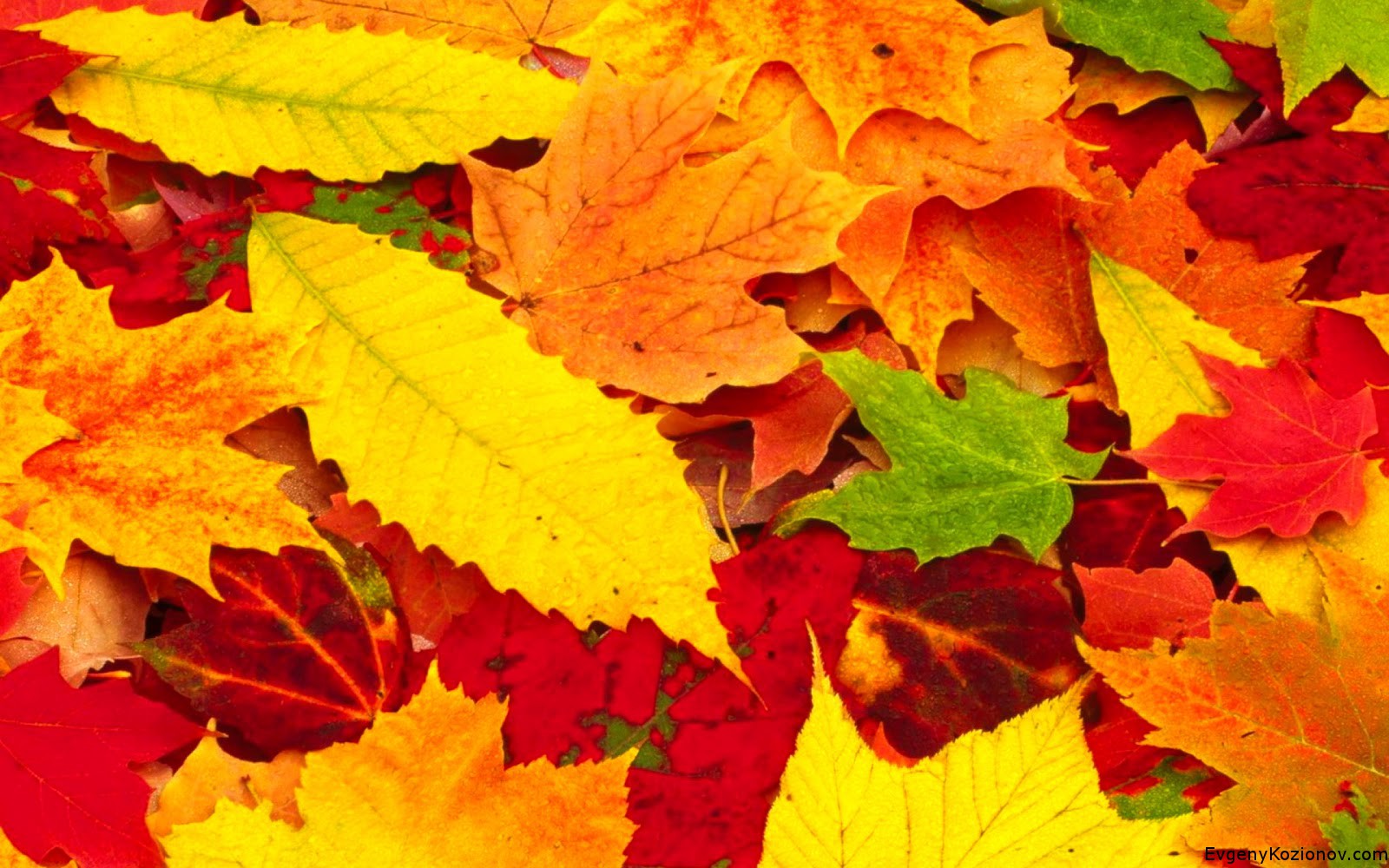 НОД 
по познавательному развитию с детьми старшей группы по теме:
ЗОЛОТАЯ ОСЕНЬ
Воспитатель: 
Мальцева Лариса Анатольевна
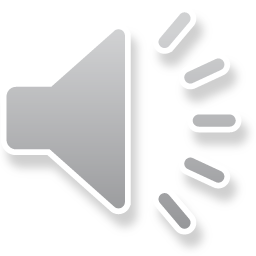 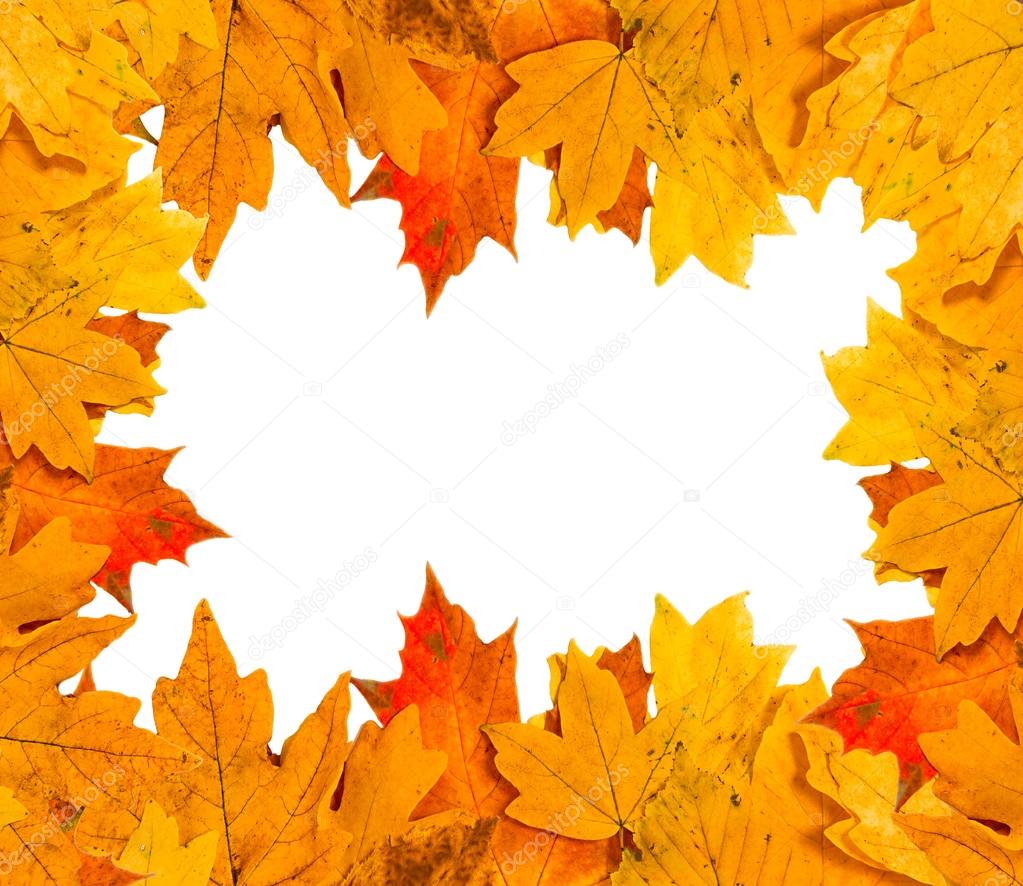 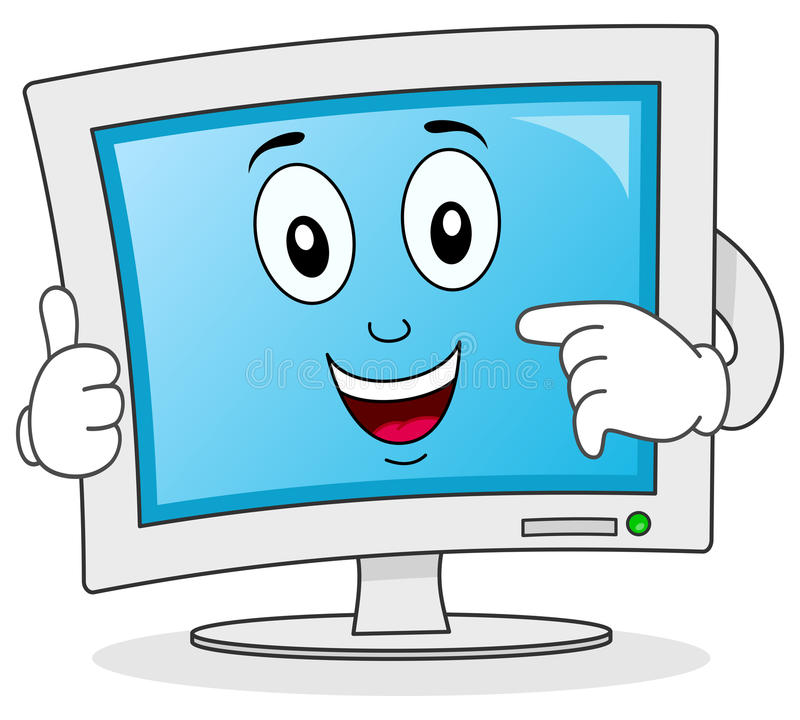 И. А. Бунин. «Листопад».
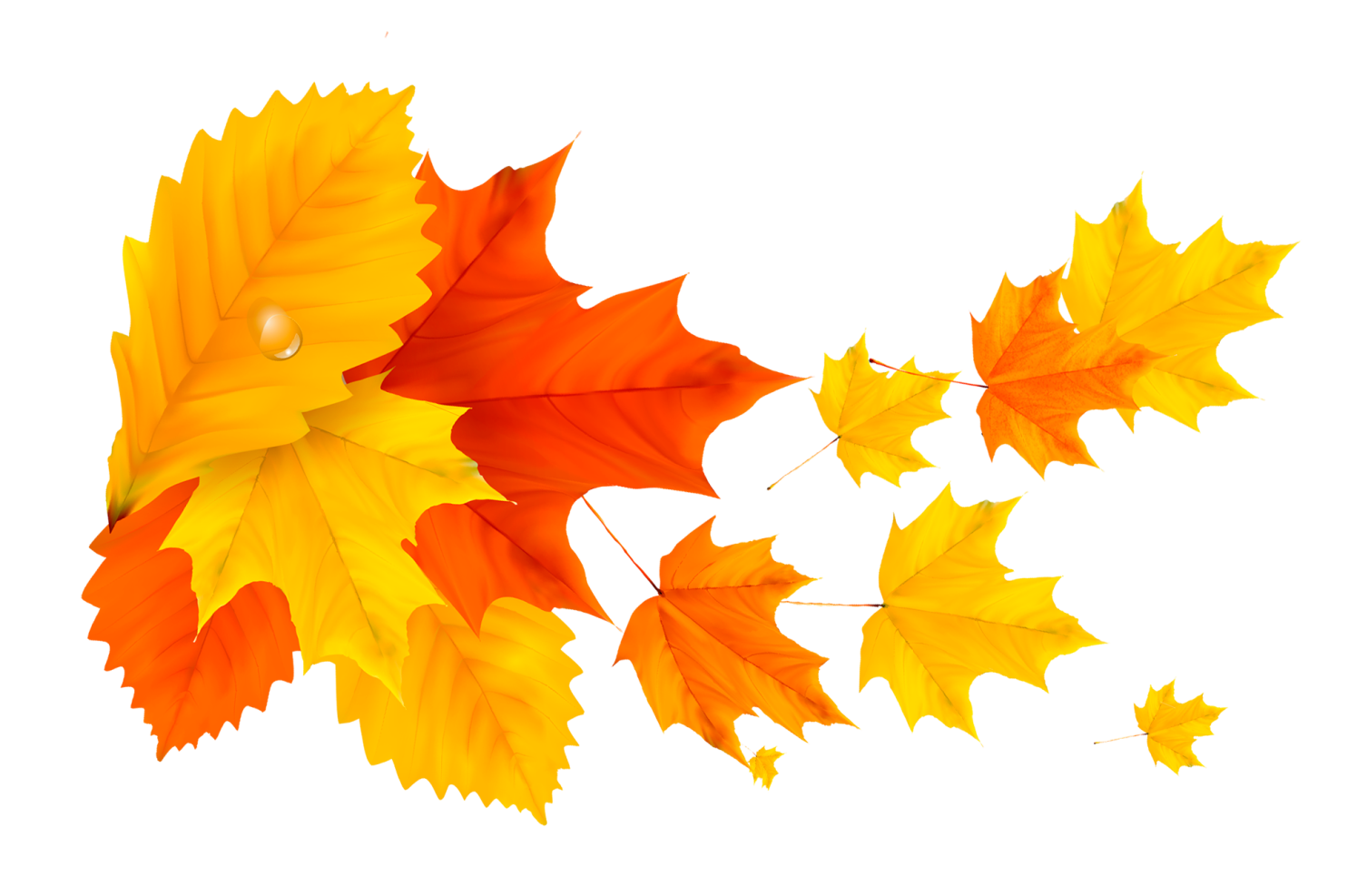 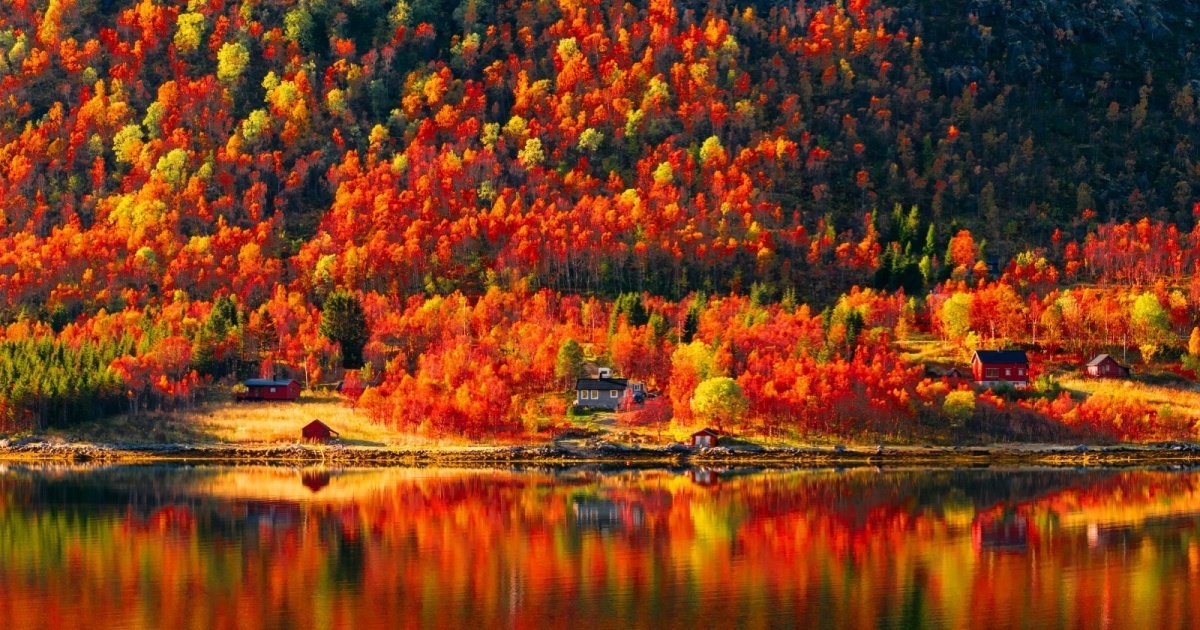 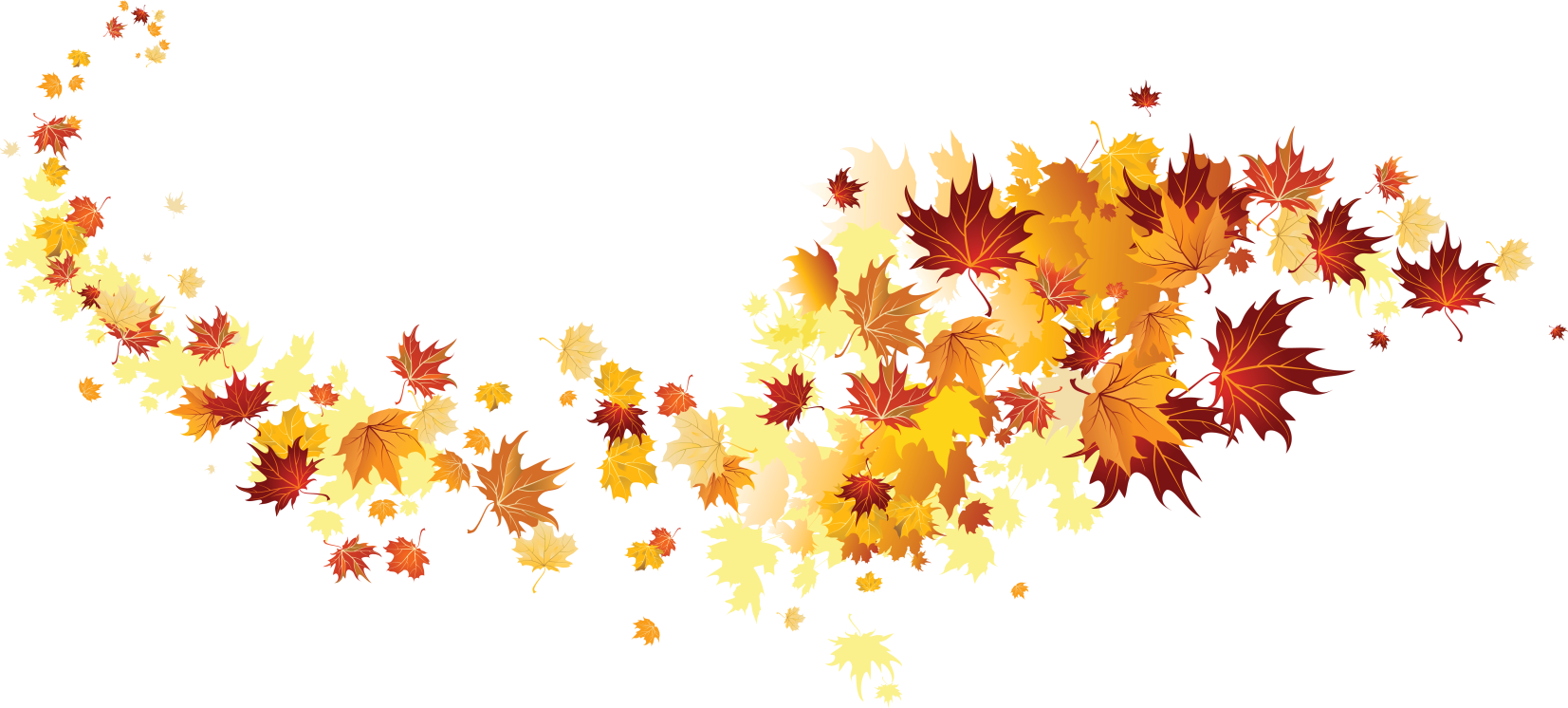 Лес, точно терем расписной,
 Лиловый, золотой, багряный,
Веселой, пестрою стеной
 Стоит над светлою поляной.
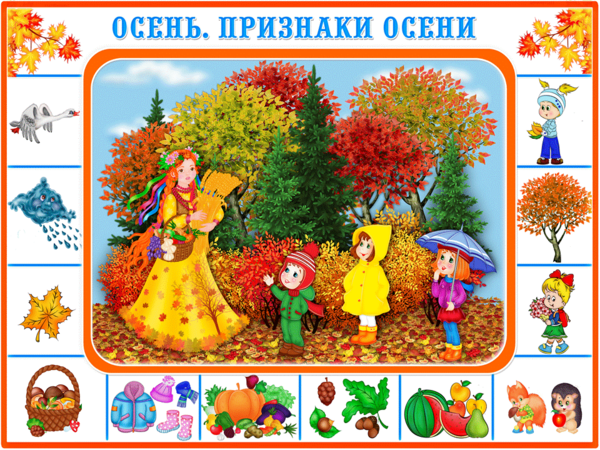 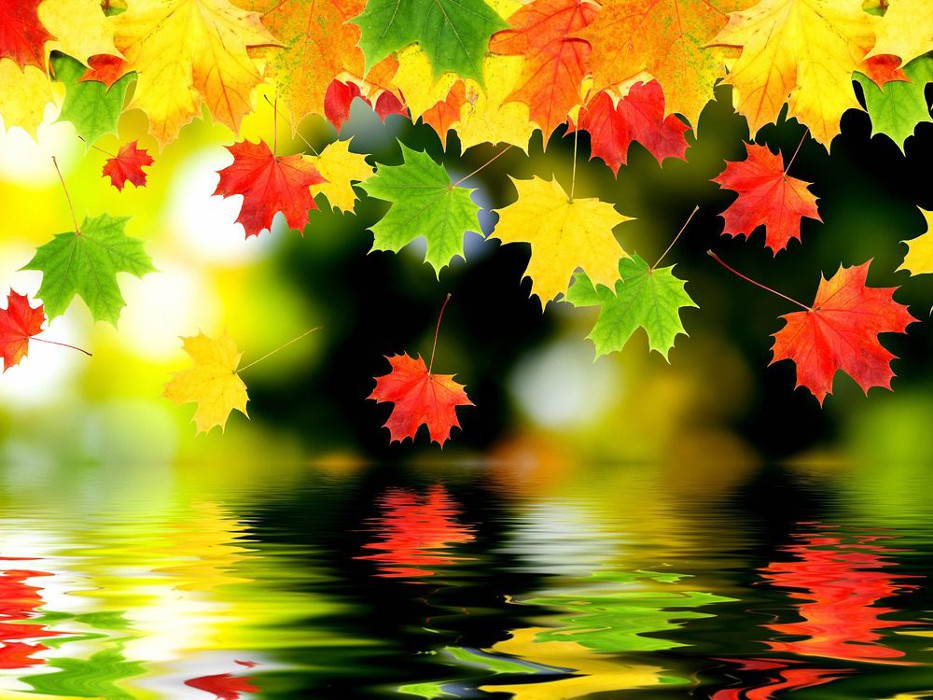 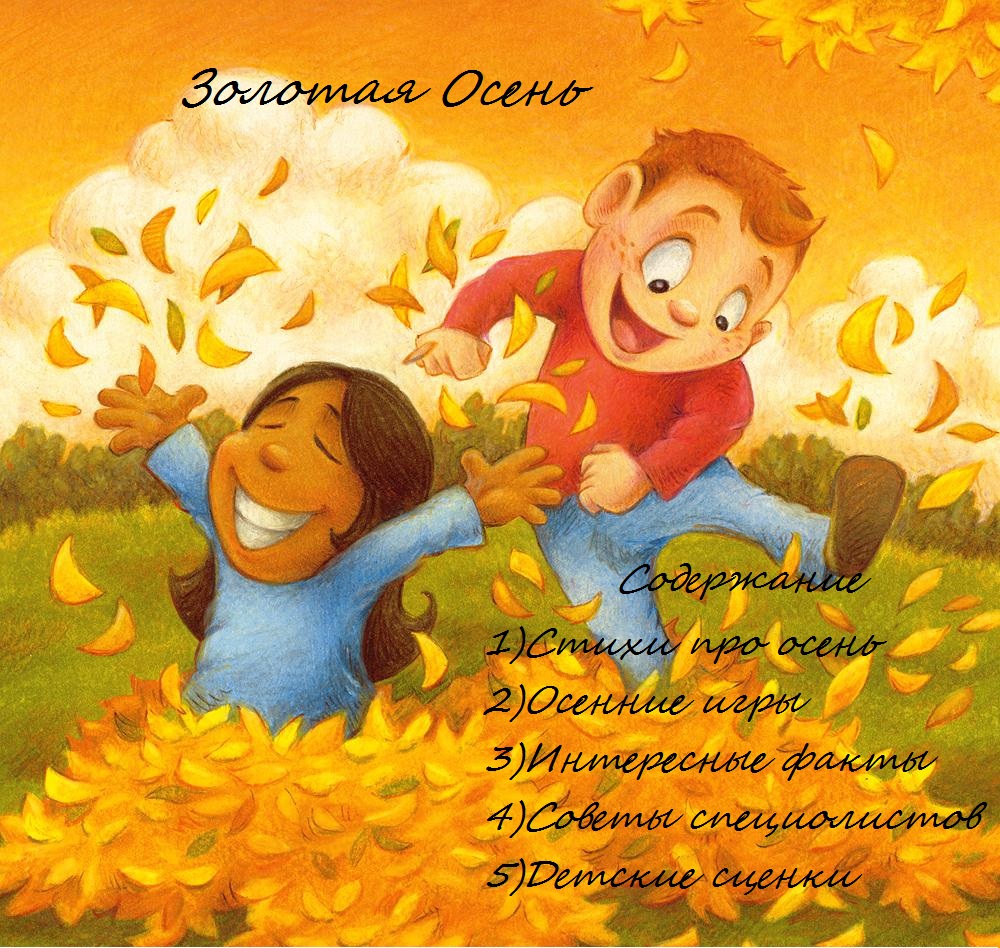 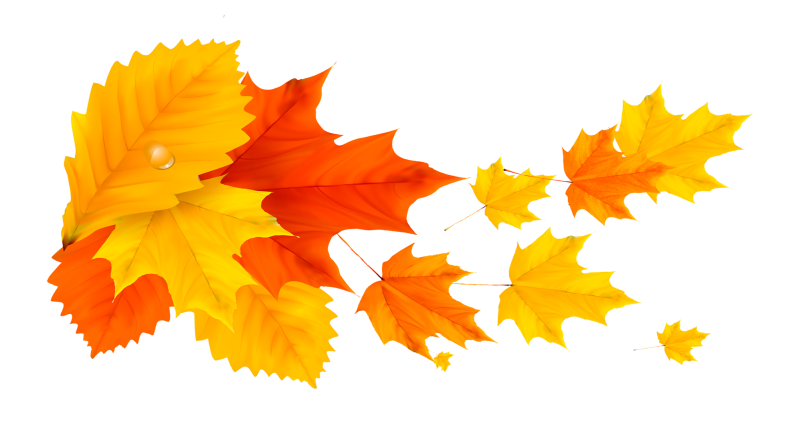 ИГРА
«КАКАЯ ОСЕНЬ?»
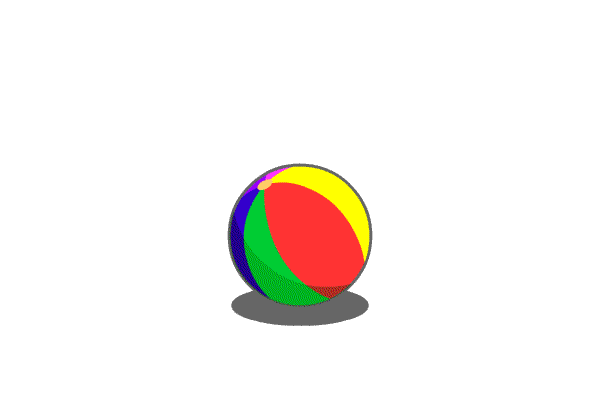 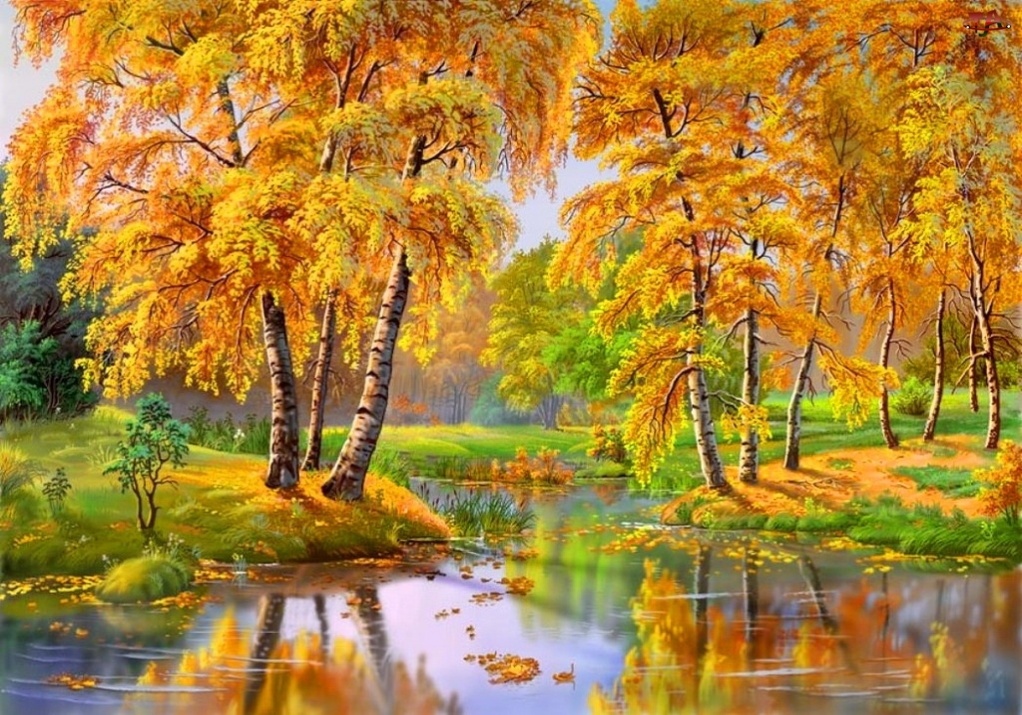 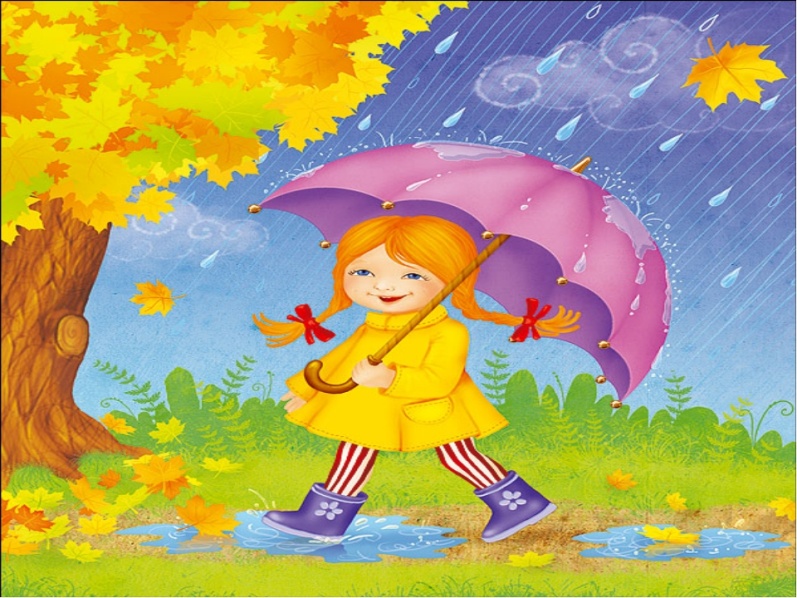 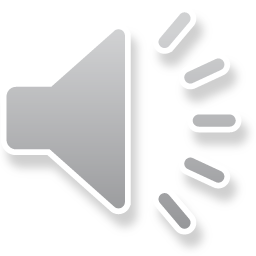 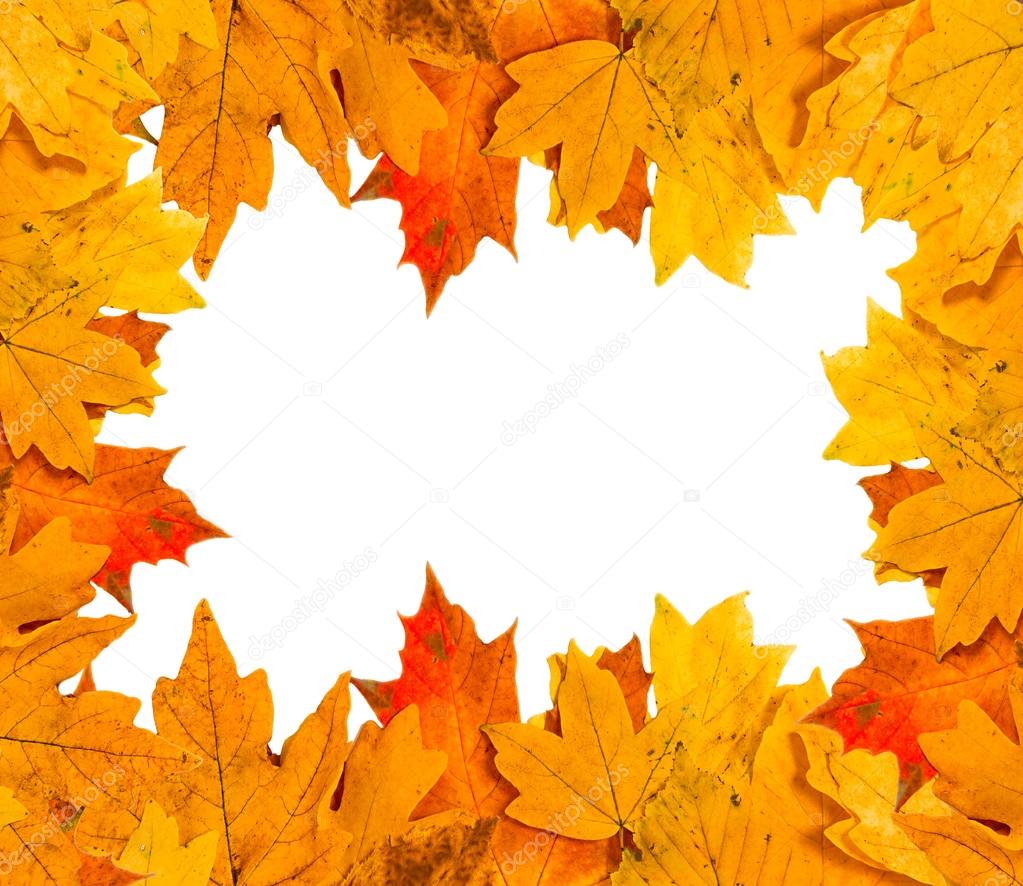 РУССКИЕ НАРОДНЫЕ ПРИМЕТЫ ОСЕНИ
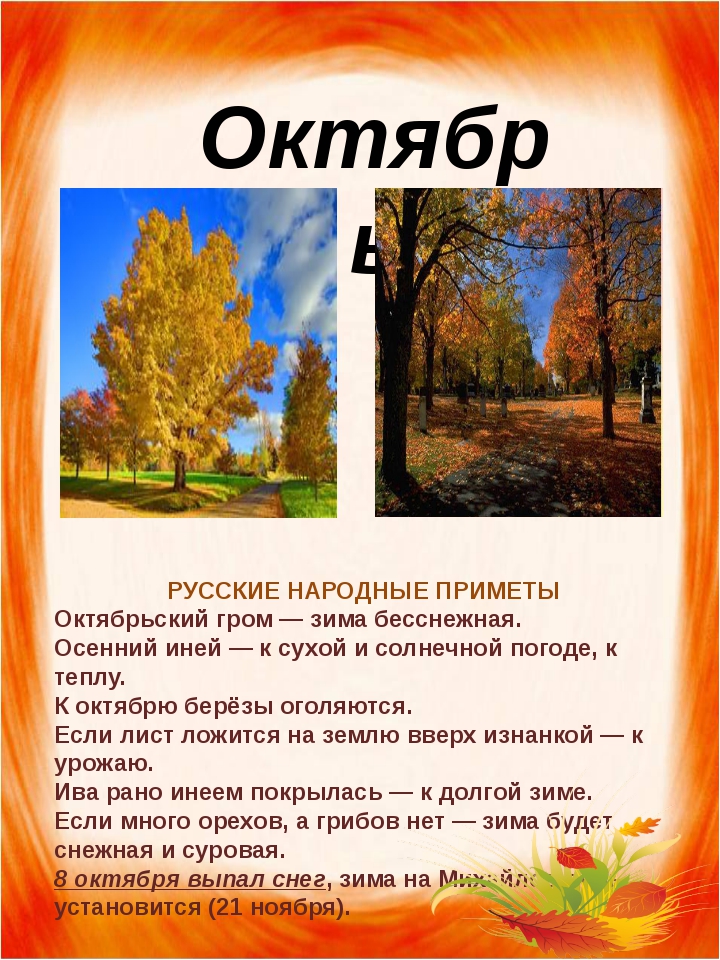 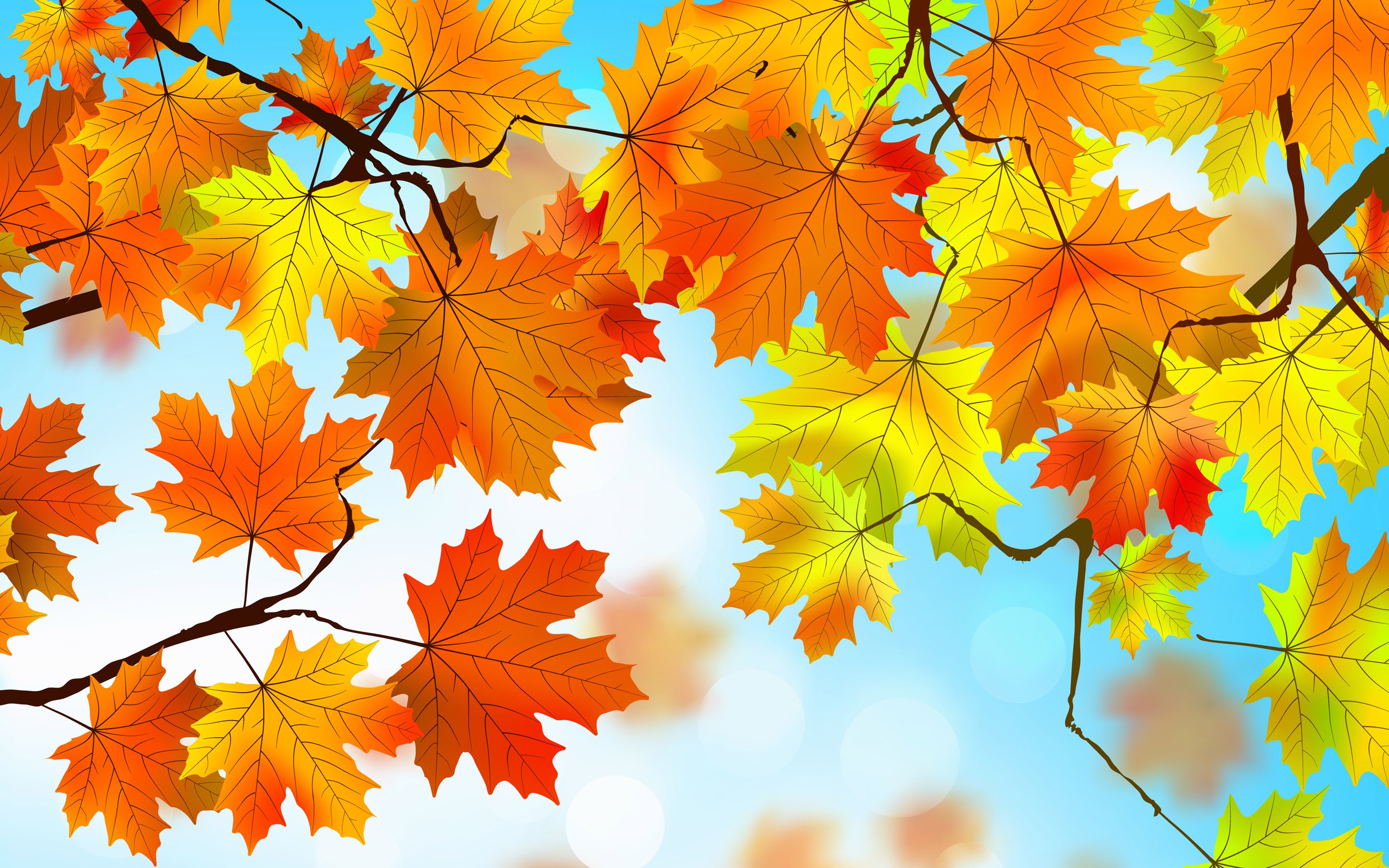 ИГРА
«УЗНАЙ ПО

 ТЕНИ»
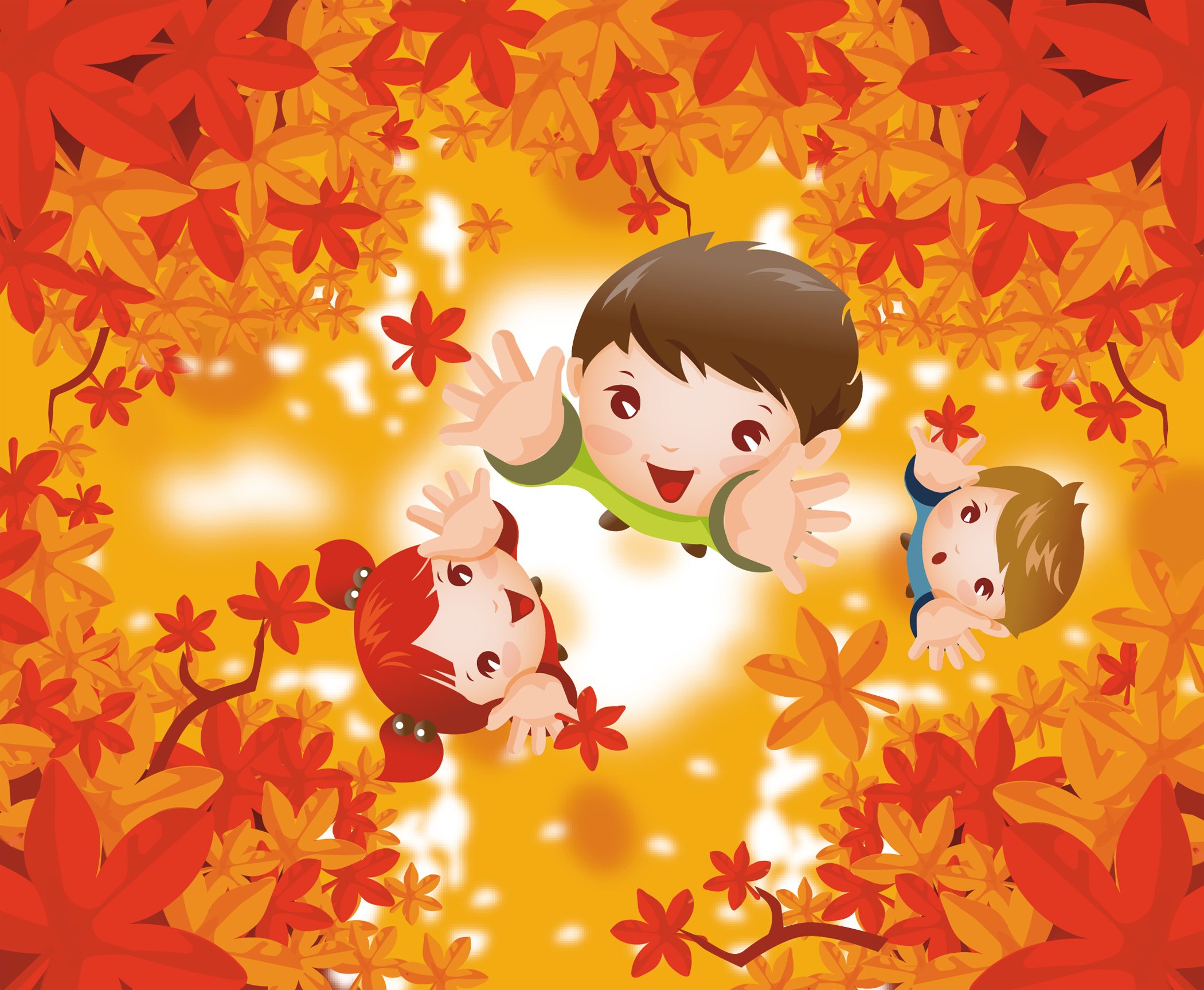 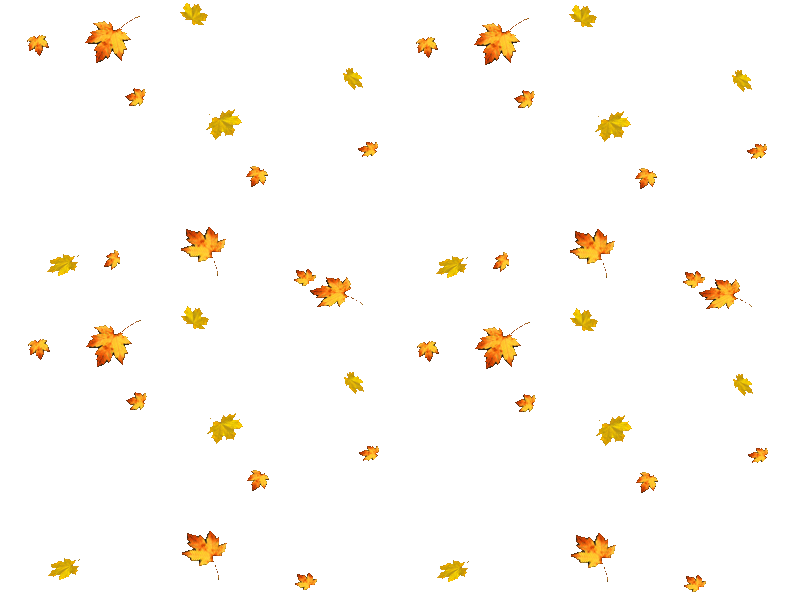 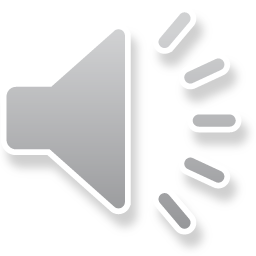 СХЕМА осеннего участка старшей группы
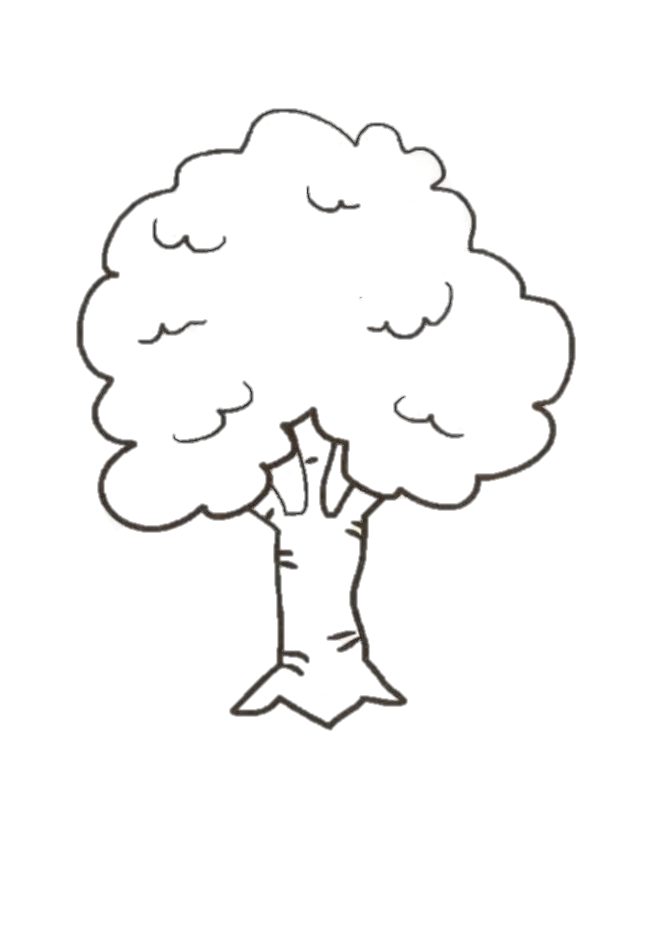 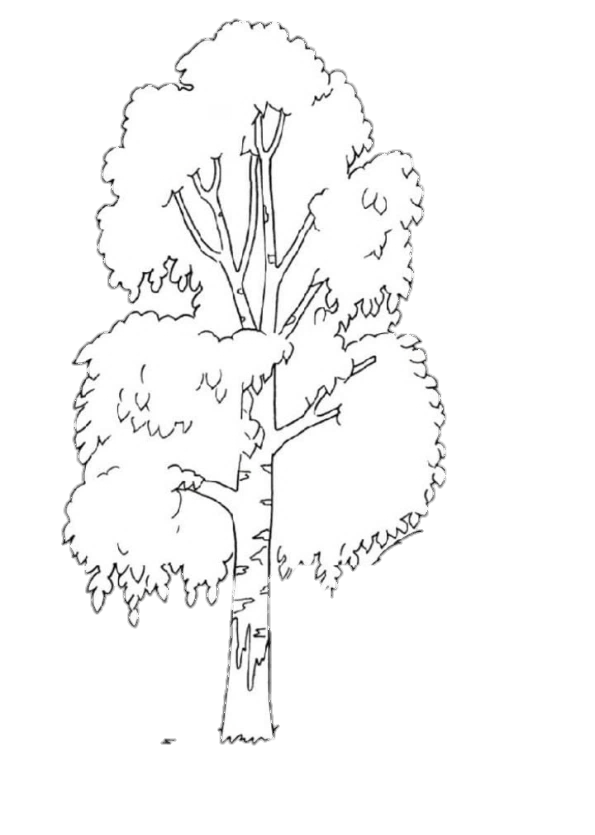 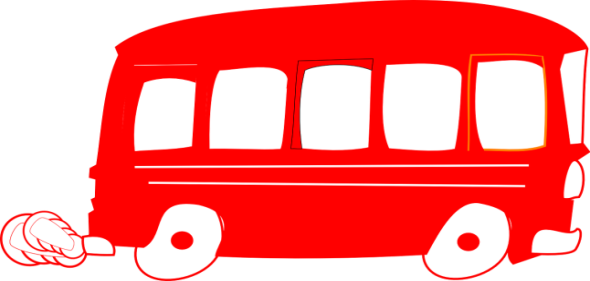 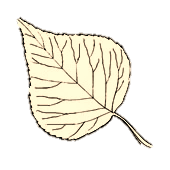 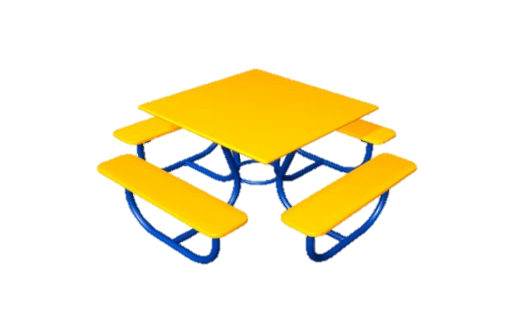 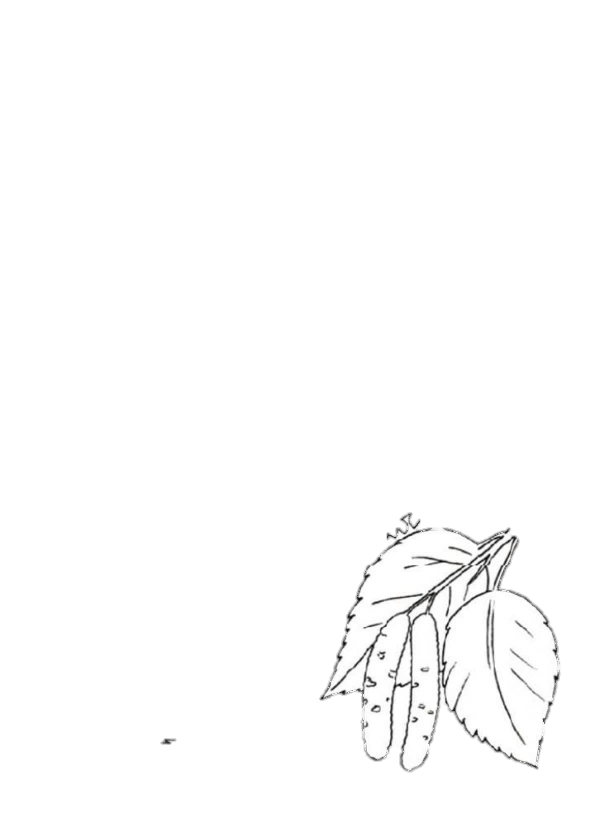 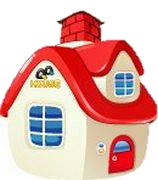 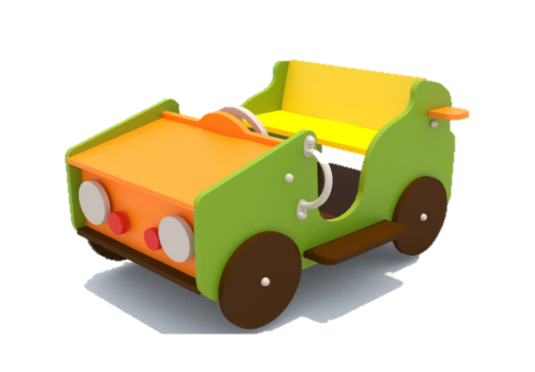 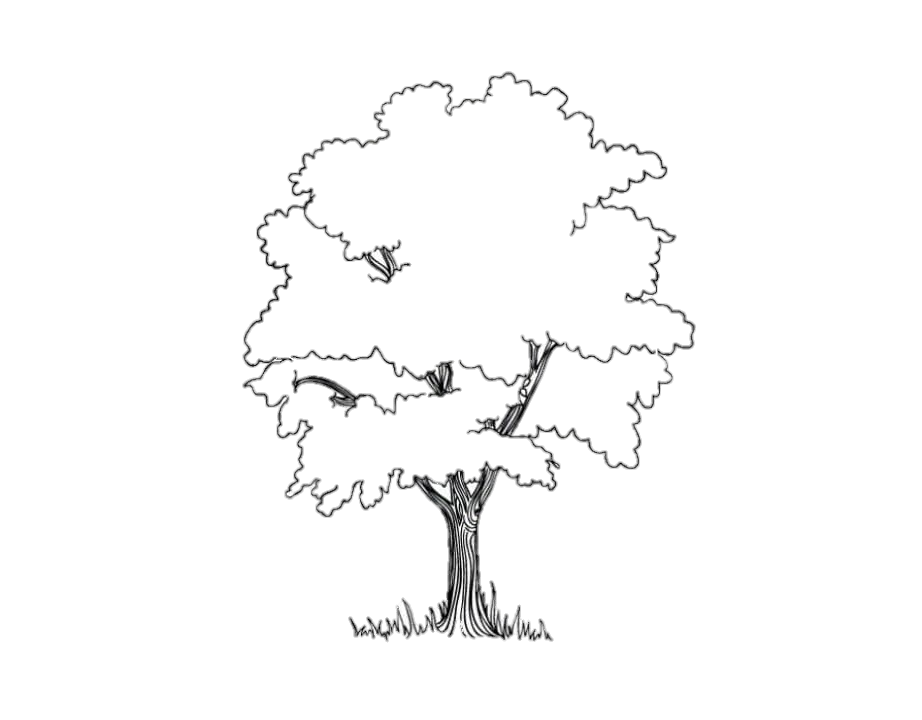 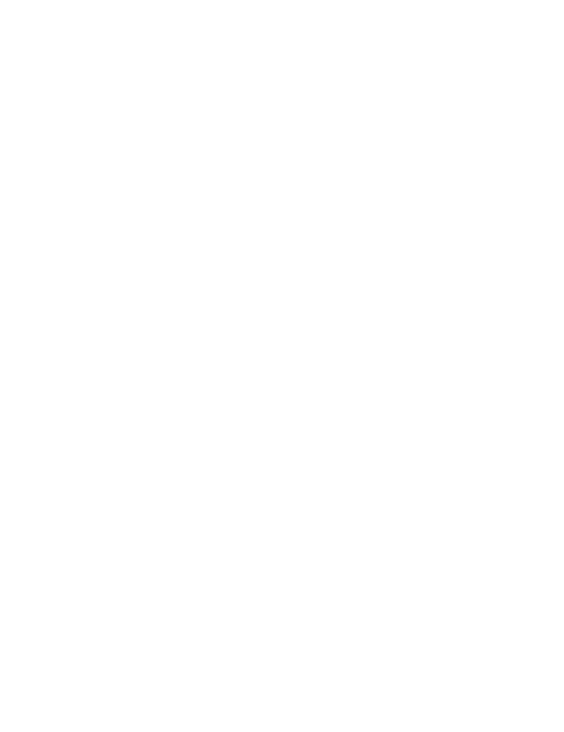 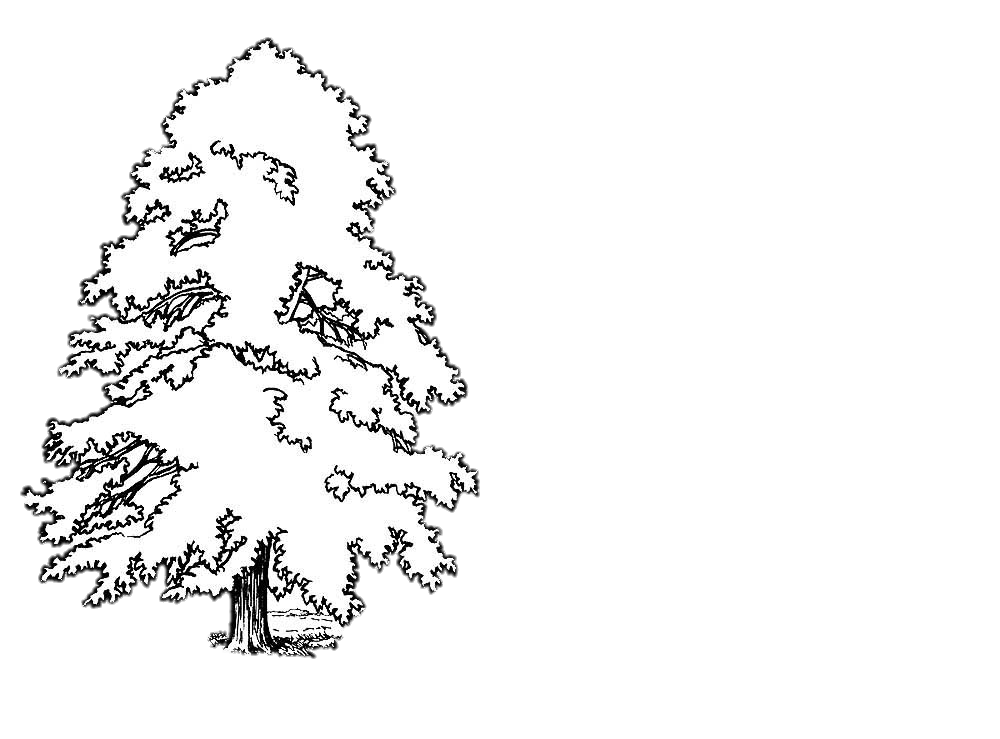 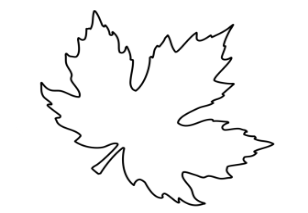 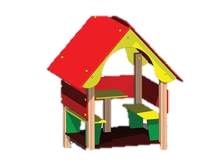 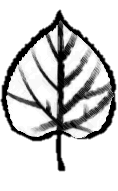 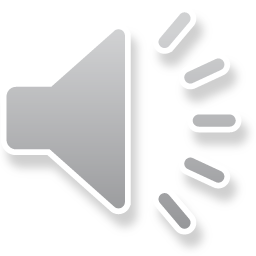 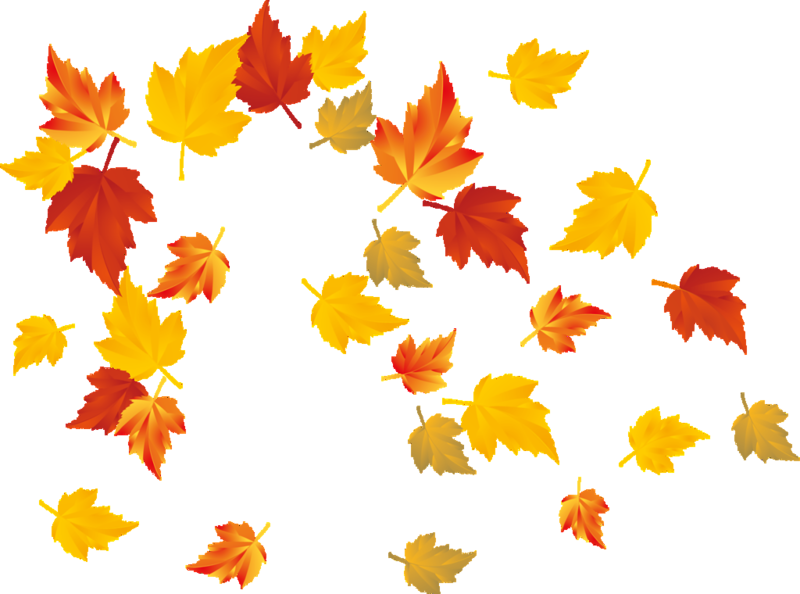 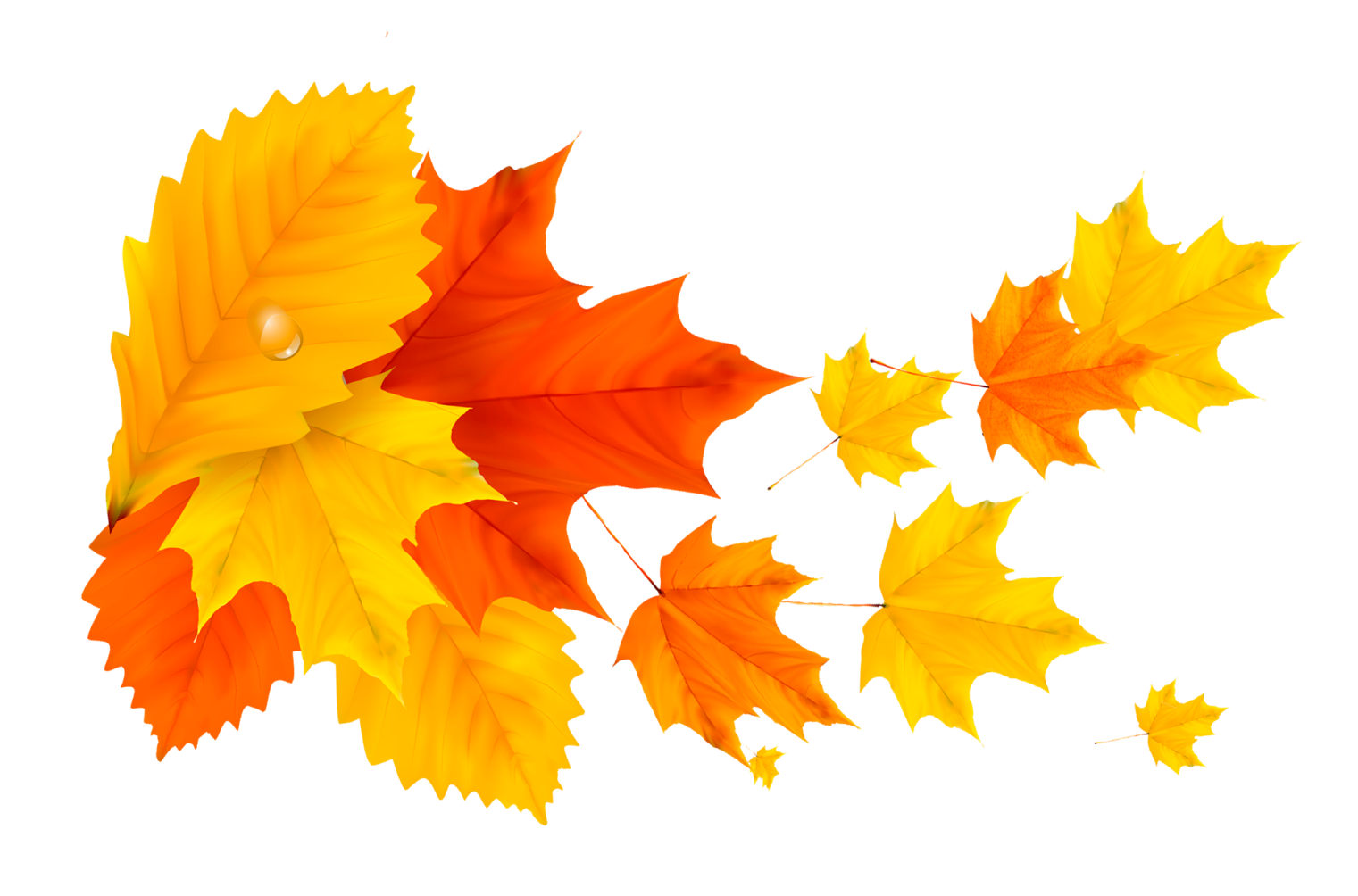 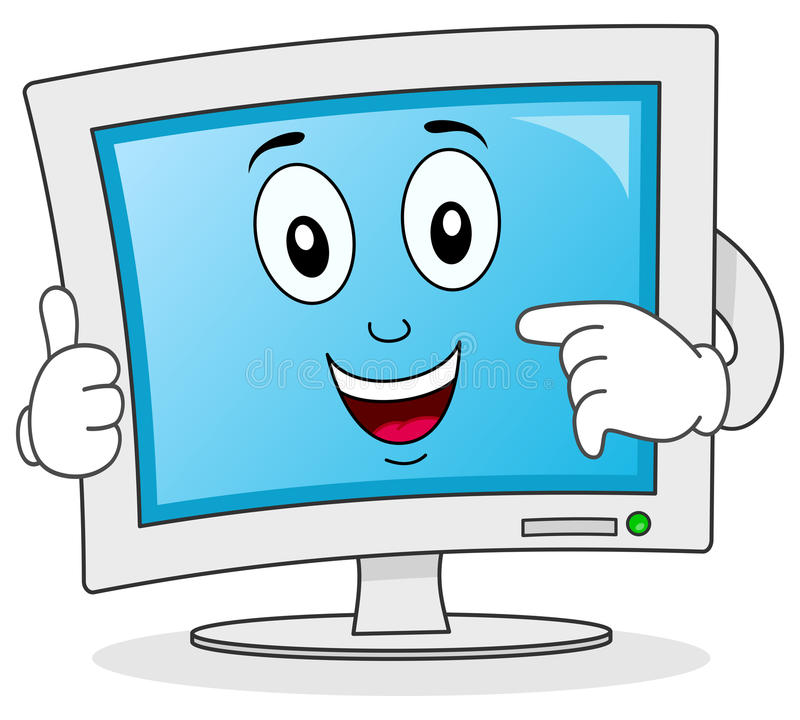 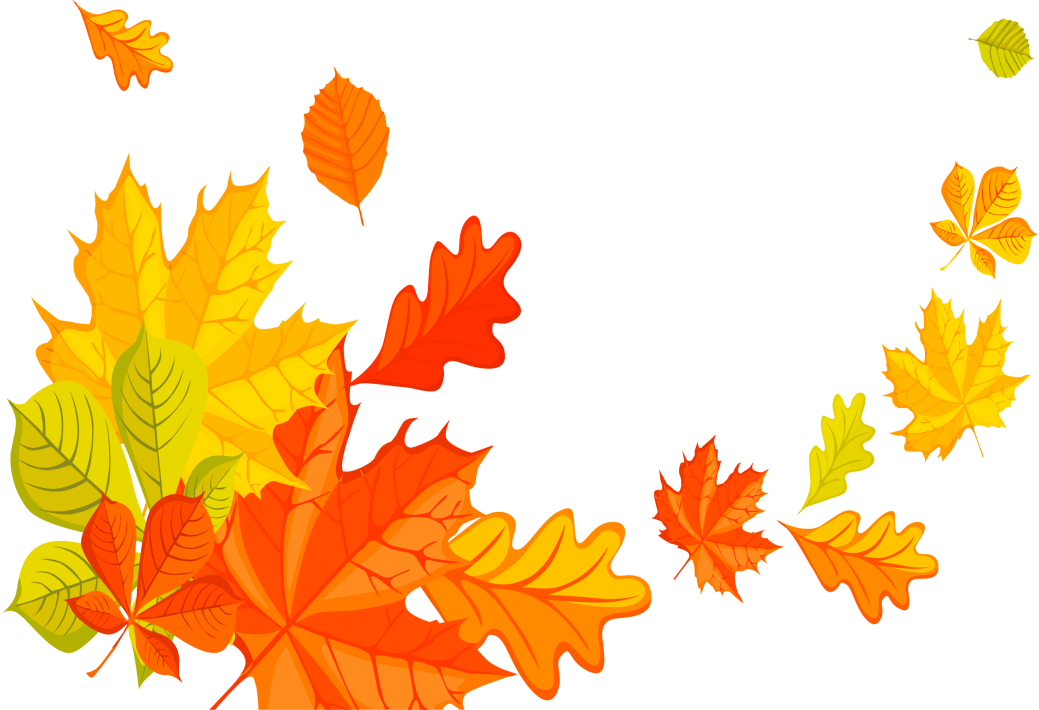 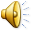 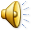 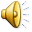 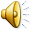 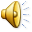 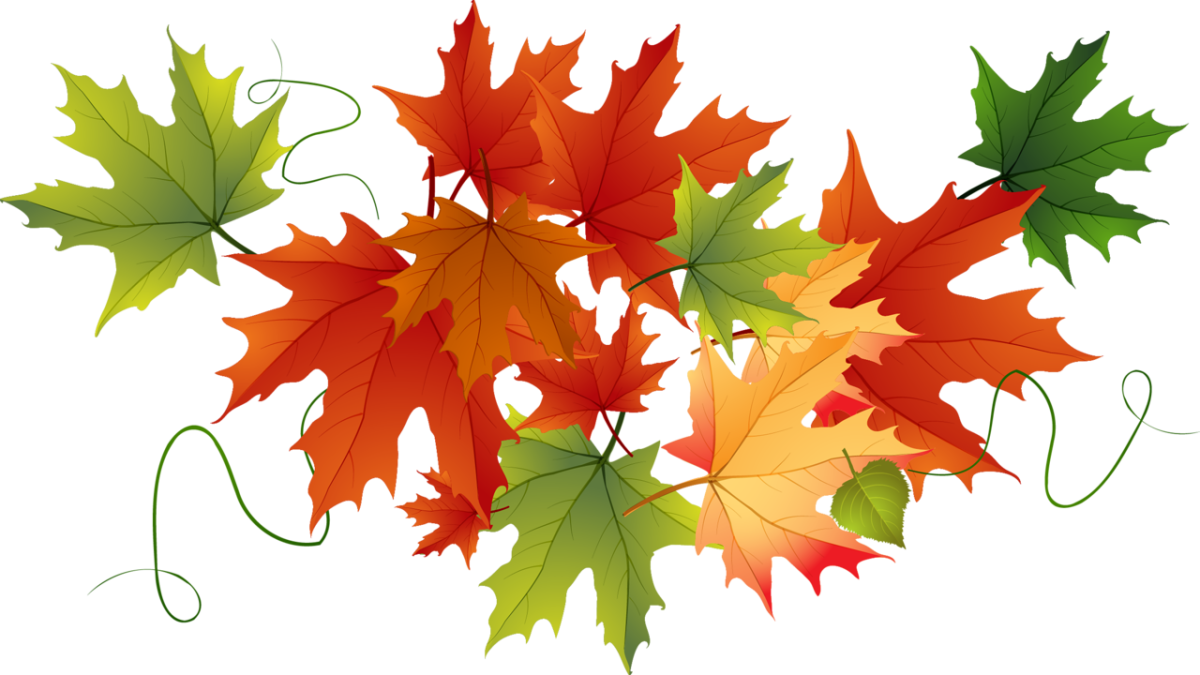 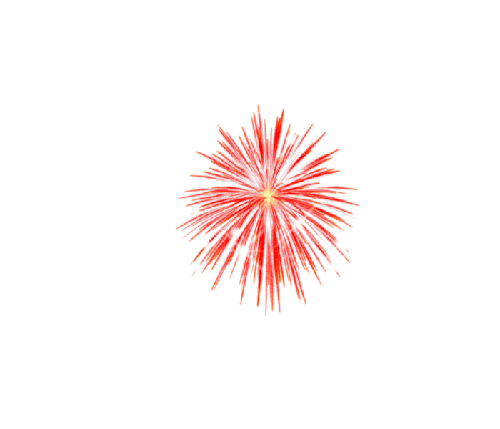 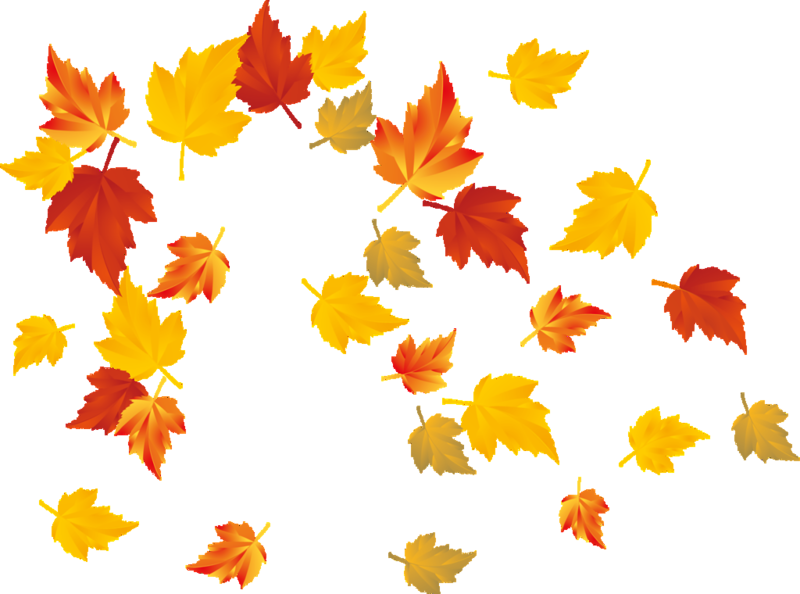 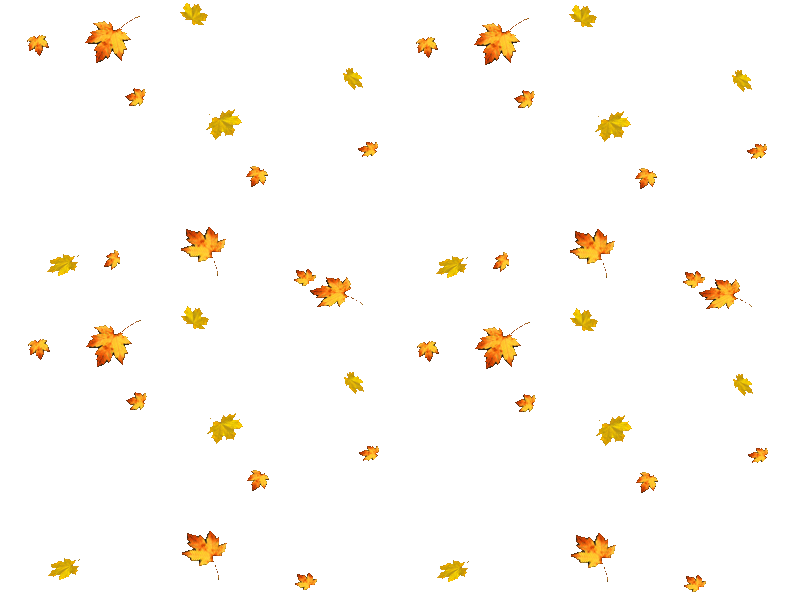 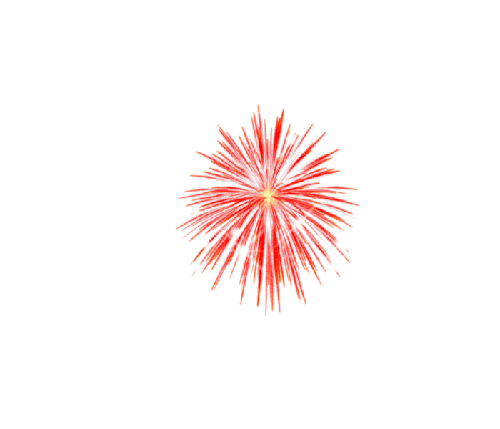 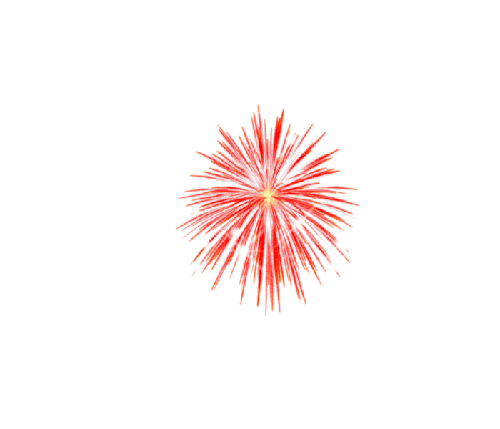 МОЛОДЦЫ!!!
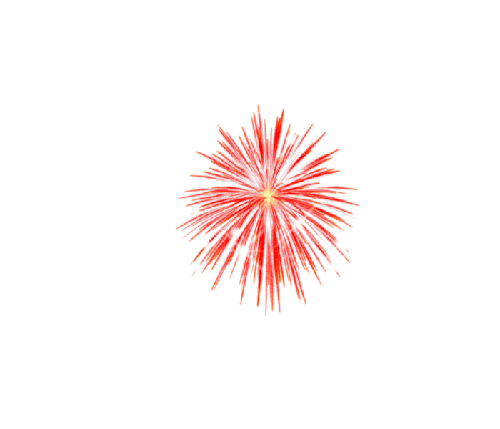 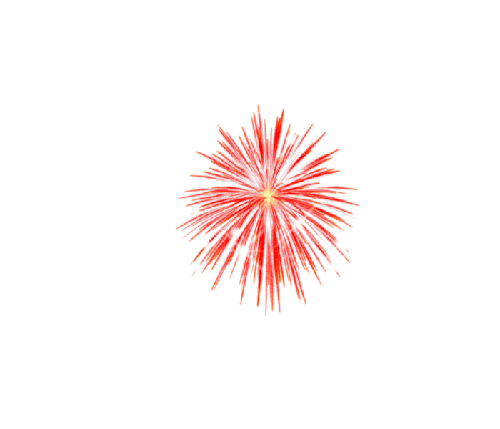 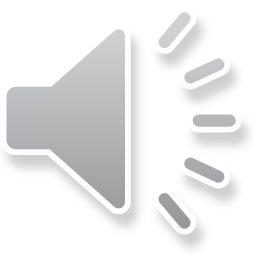